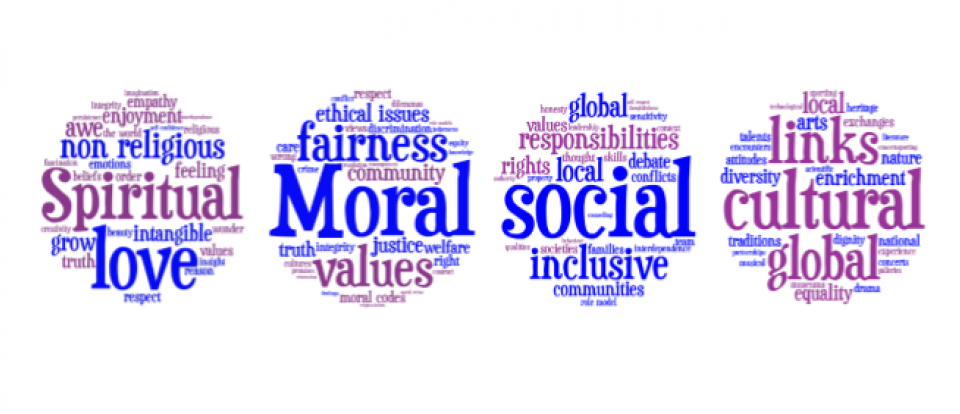 From Beacon to Beacon
Orrets Meadow School
2021
Grove Street Beacon
I attended the SMSC Beacon twilight session at Grove Street School. I was impressed by the efforts the school had gone to to meet the standards of the award as well as the award itself which facilitated a genuine opportunity for children to become immersed in the world about them. 
I felt that the award stood for all the areas we valued as a school and still do at Orrets Meadow.
Orrets Meadow has a long history of supporting Social, Moral, Spiritual and Cultural education.
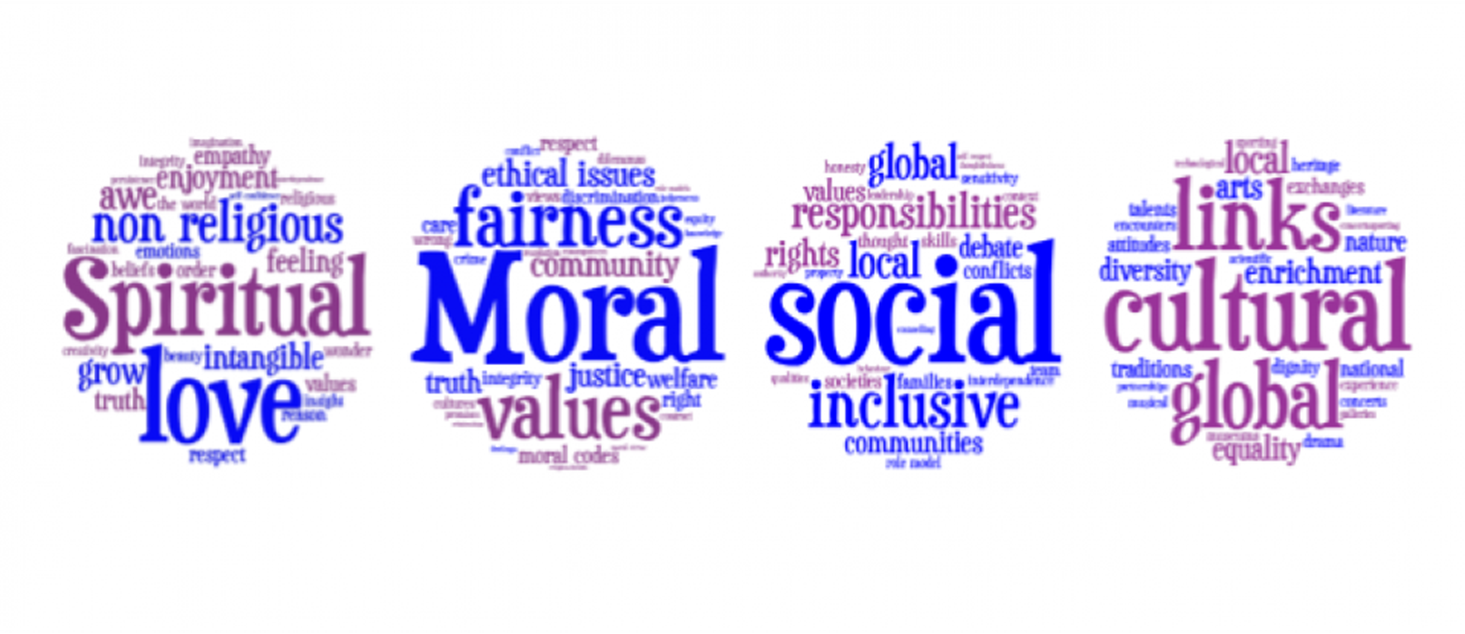 Where do you start?Reflect and review
Audit the curriculum
Talk to staff about their role in supporting SMSC throughout the school
SMSC a visual in the classroom
Pupil voice
Talk to the subject leads about presenting SMSC through their subjects.
Planning reference in core subjects
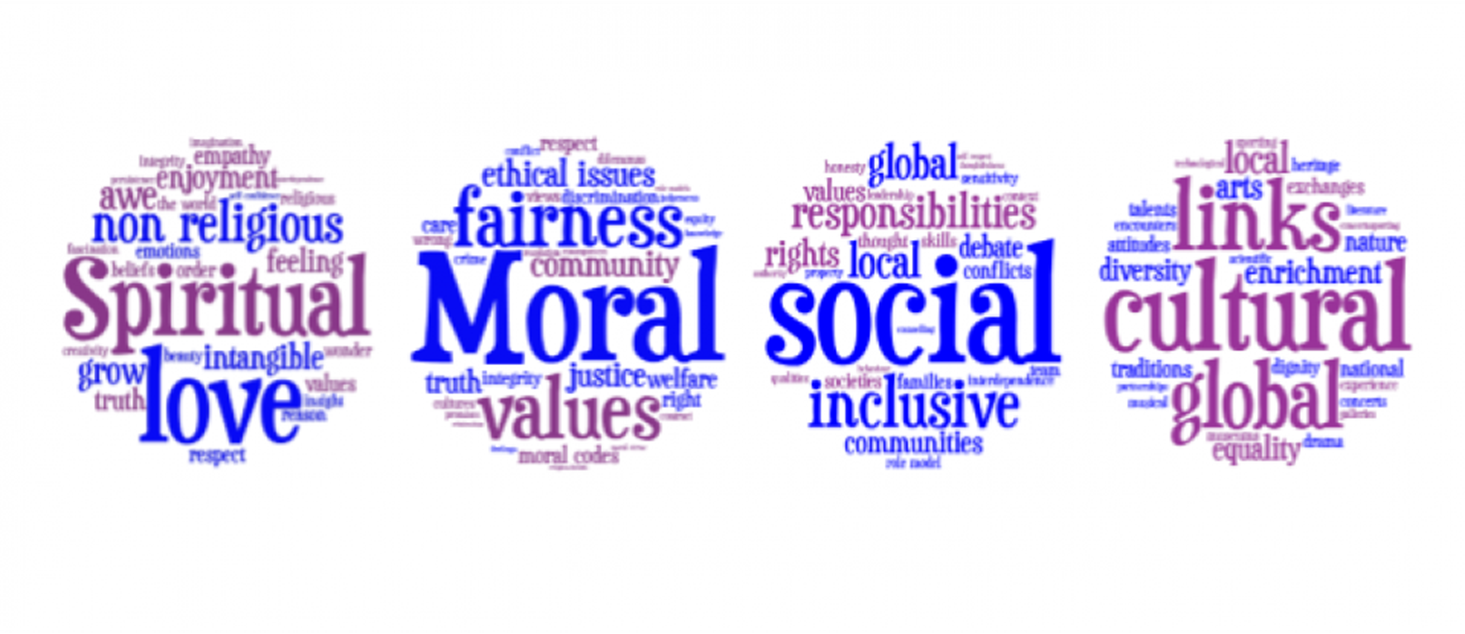 Governor representation
School Development Plan
I completed a School development plan for SMSC to ensure that the work we were doing was recorded and evidenced.
We also made fantastic links with  ‘The Wirral Multicultural society’.
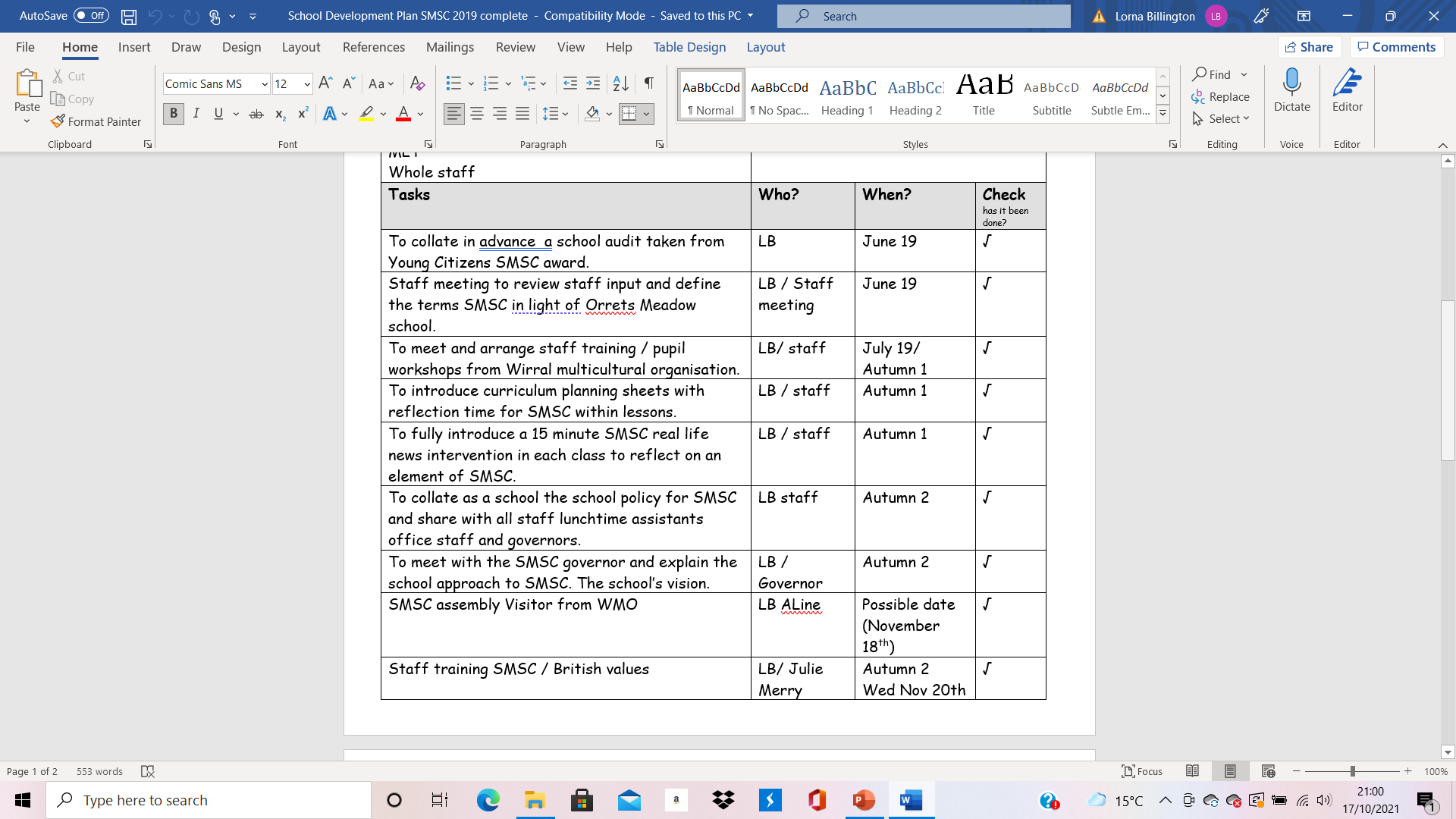 Whole school / Subject Leader discussion
Implementation
Whole staff policy.
Appoint an SMSC governor / regular review at governor meetings.
Planning reference to SMSC  core subjects.
Weekly discrete lesson to explore SMSC.
Termly links with the Wirral multicultural society.
Assembly time linked to SMSC promotion.
Staff meetings to regularly assess the impact. 
Class record books of topics covered.
Letter to parents and carers informing them all about SMSC.
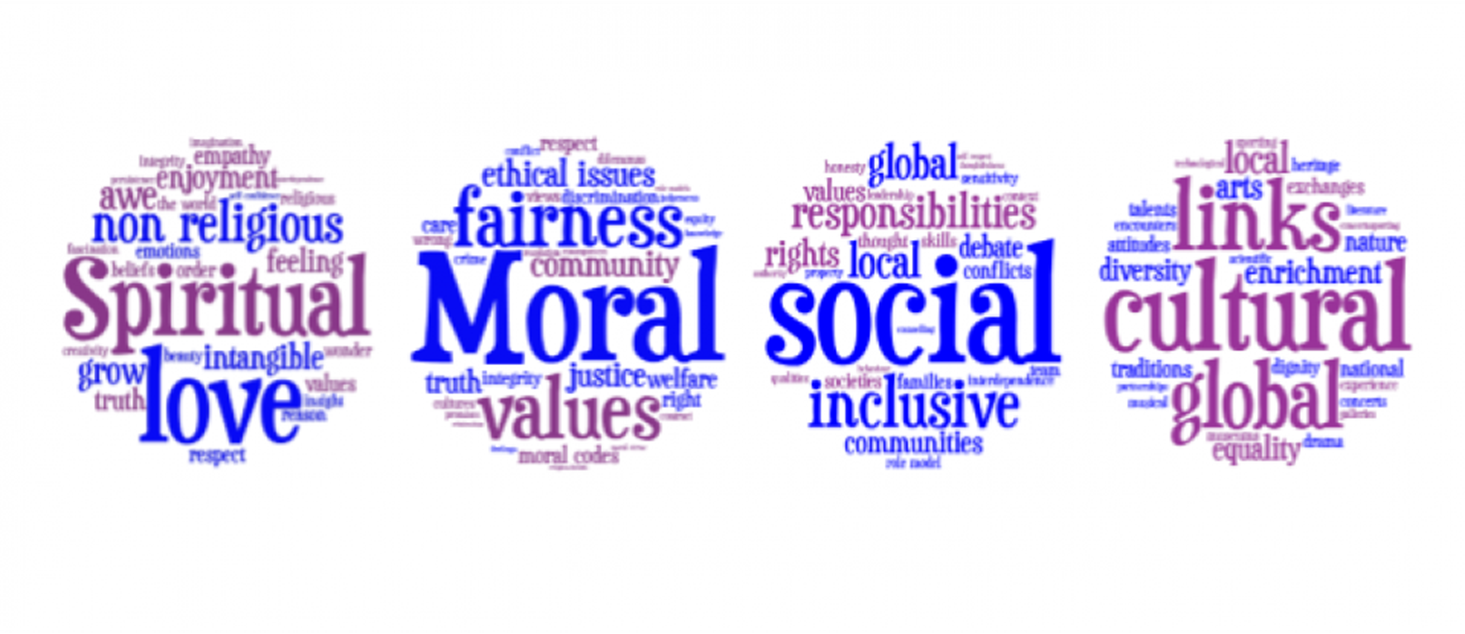 Impact / Observation / Pupil / staff voice
SMSC at the forefront of our curriculum.
Pupils informed and actively learning about the world about them.
Active questioning about how, why and who influences our lives.
Increased pupil awareness of equality, empathy, differences and similarities. 
A genuine learning link to the world outside the classroom.
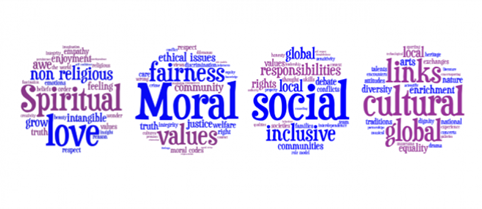 SMSC Virtual assessment
Prior to virtual zoom interviews I sent Victoria a large selection of videos , photos and written evidence, policy SDP, staff and pupil voice.
Virtual zoom : video of wall displays, classrooms.
Victoria met pupils from each class.
Together they looked through their SMSC books and answered questions about their SMSC journey.
Governor, staff and parent interviews with Victoria.
Discussion with SMSC lead and headteacher.
Reviews advice and ways forward.
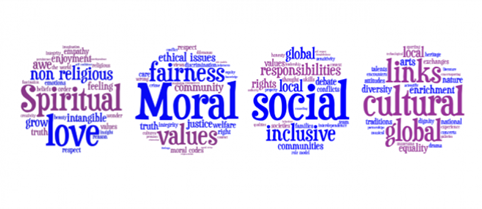 Finally
Having achieved our Gold award we celebrated this with the children through an assembly.
The local press announced our award.
We posted our achievement on our Facebook site and Twitter.

Thank you for listening. I hope this has given some ideas for ways forward if your school is planning its SMSC journey.